গ
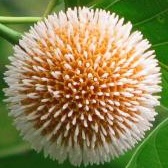 স্বা
ত
ম
পরিচিতি
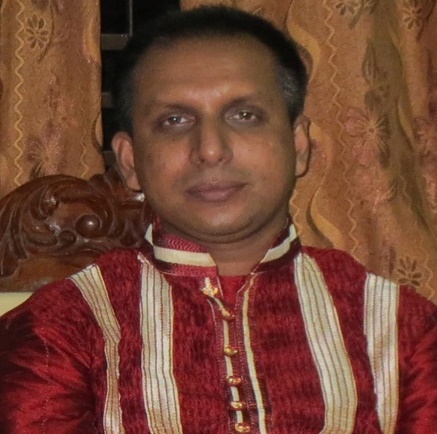 মো: রাকিবুল হাসান
সহকারী শিক্ষক(বিজ্ঞান)
আমলাসদরপুর মাধ্যমিক বিদ্যালয়
মোবাইল: ০১৭১৪-৯৯৩২৩৯
Email : rakibul19800@gmail.com
শ্রেণি : ১০ম
বিষয় : রসায়ন বিজ্ঞান অধ্যায়: পদার্থের গঠন
সময় : ৪৫ মিনিট
তারিখ : ০৬/০৭/২০২০
আজকের পাঠ
বোর-এর পরমাণু মডেল
নিউক্লিয়াসের  চারদিকে ঘূর্ণায়মান  ইলেক্ট্রন
e-
P+
n
শিখন ফল
(১) মৌলের ইলেকট্রন বিন্যাস লিখতে পারবে।
(২) বোরের পরমানু মডেল ব্যাখ্যা করতে পারবে।
      (৩) পরমাণুর ডায়াগ্রাম অংকন করতে পারবে।
একটি ভিডিও ক্লিপ দেখো
অনুমোদিত কক্ষপথে ইলেক্ট্রনের পরিভ্রমণ
লিথিয়াম
এখানে n হলো কক্ষপথ সংখ্যা।
বোর মডেল অনুযায়ী অনুমোদিত কক্ষপথে ইলেক্ট্রন বিন্যাস
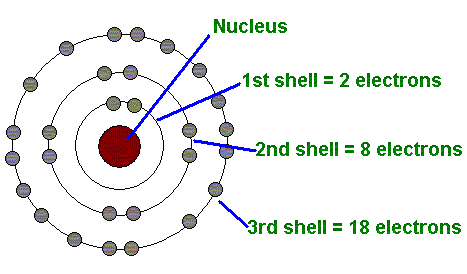 P+n
ক্লোরিনের ইলেক্টন বিন্যাস
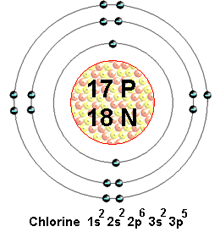 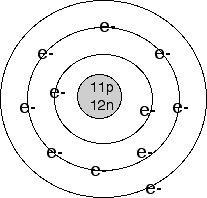 Na-১১
দলীয় কাজ
Ca(20), Fe(26), Br(35),-
এর ডায়াগ্রাম অংকন কর ।
মূল্যায়ন
(১) বোরের পরমানু মডেলের প্রথম স্বীকার্যটি কী?
(২) দ্বিতীয় স্বীকার্যটি কী ?
(৩) K-এর সর্ববহিঃস্থ কক্ষে কয়টি ইলেক্ট্রন 
      আছে ?
বাড়ির কাজ
ইলেক্ট্রন বিন্যাস পরমাণুতে কাঠামো প্রদান করে-বিশ্লেষণ কর।
ধন্যবাদ
প্রতিদিন দুধ পান করুন, সুস্থ থাকুন।
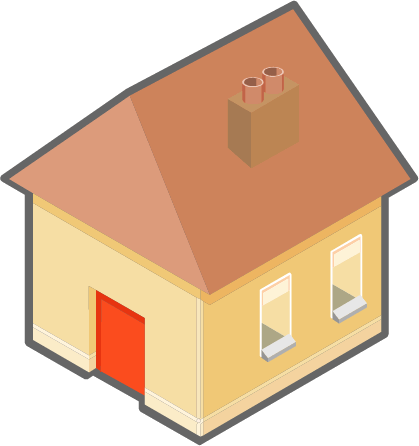 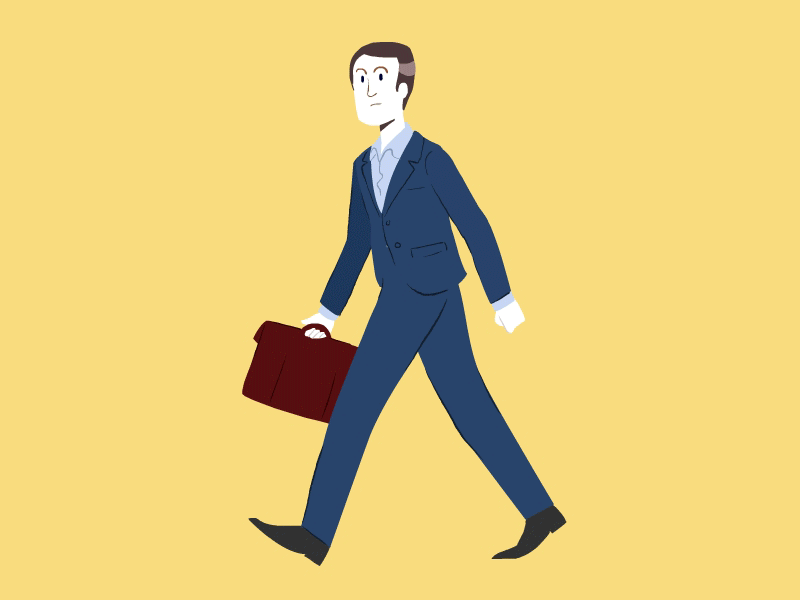 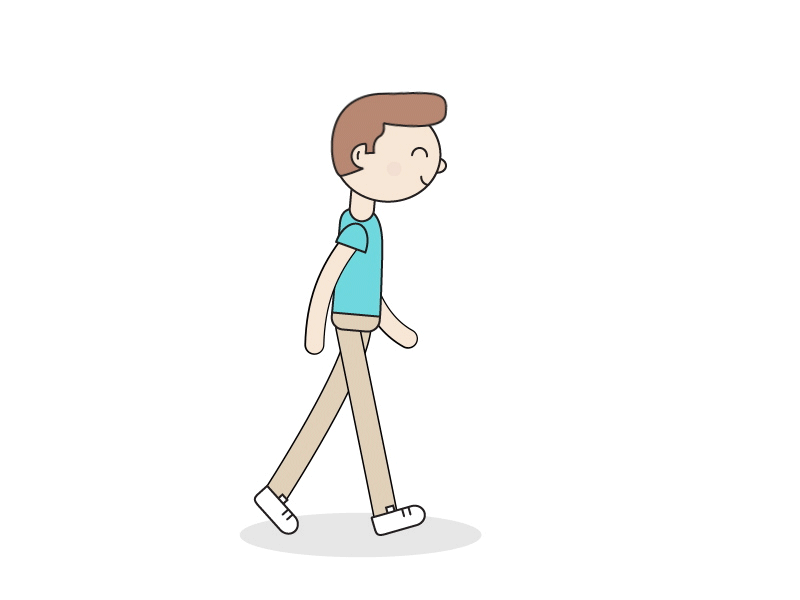